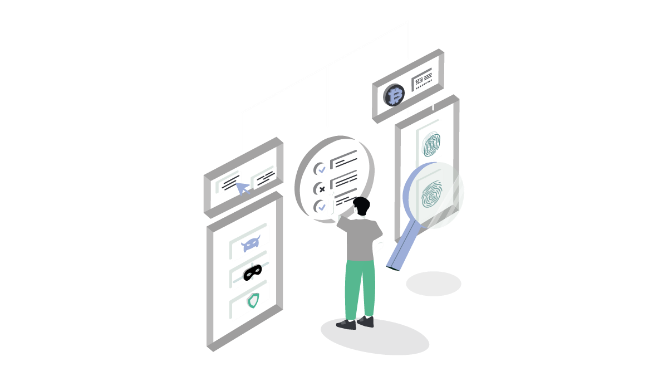 CYBERCRIME WATCHLIST™
Unique data correlated to financial cybercrimeHigh quality data providing actionable intelligence on money mules, including Wallet Address, IBANs, email and social
Transaction Monitoring
Cyber enabled financial crime and fraud are on the rise and the costs to manage these risks are increasing. Our solution adds an effective additional layer of actionable intelligence to your transaction monitoring and blacklisting concept.
Uniquely sourced information in real-time from official victim complaints.
Stop, alert or track payments to & from known mule accounts, reducing money laundering.
Improve your compliance with increasing regulation and protect your customers.
Intelligence & Investigations
 Our proprietary cybercrime data delivers unique insights that help protect your reputation and has the potential to improve investigation results by showing connections between previously isolated incidents.
Actionable intelligence from global cybercrime data sharing for due diligence and investigations.
Protect your reputation with instant alerts of relevant new watchlist entries.
Connect isolated cybercrime information to a larger network of connected incidents to disrupt criminal organizations.
KYC & Due Diligence
Reduce your risk of onboarding mules and fraudsters at the earliest point by enhancing KYC and Due Diligence checks. Reduce costs, regulatory and reputational risk.
Stop onboarding mules by checking multiple data points that provide tangible, actionable intelligence in real time.
Stop abuse of your services for fraud and money laundering, reducing losses and regulatory risk.
Lower costs by ending the onboarding journey before more expensive identity checks are run.